NIGP Chapters
“Win-Win” Campaign Extended through June 30, 2021
Social Media
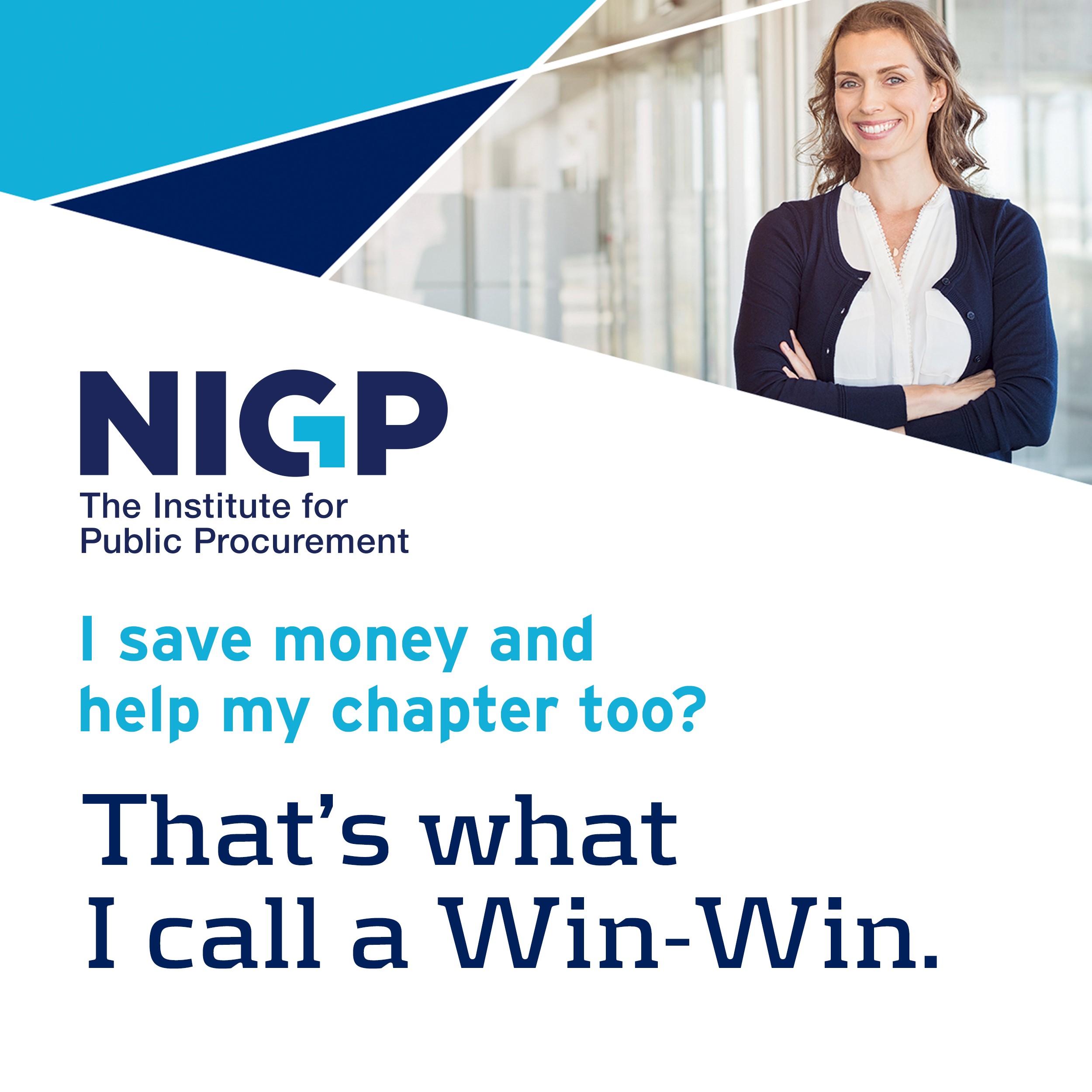 Primary Copy (IG, FB).NIGP is helping you keep your professional development on-track in 2021 with our Win-Win promotion. You win by continuing to learn while saving $50 on select virtual offerings. Your chapter wins by earning a 15% rebate. What could be better?  

LinkedIn CopyNIGP is helping you keep your professional development on-track in 2021 with our Win-Win promotion. You win by continuing to learn while saving $50 on select virtual offerings. Your chapter wins by earning a 15% rebate. What could be better? Register Now #nigpwinwin

Twitter Copy (280 Characters or less w/hashtags + Link)
NIGP is helping you keep your professional development on-track in 2021 with our Win-Win promotion. You win by continuing to learn while saving $50 on select virtual offerings. Your chapter wins by earning a 15% rebate. What could be better? Register Now #nigpwinwin

Hashtags (to append IG copy)
N/A
Copy for Emails
Dear Chapter X Members:
NIGP is helping us continue prioritizing learning and professional development with a special “Win-Win” incentive program— a simple and easy way for our members and our chapter to Win Big:
You WIN by continuing to learn and grow while saving $50 off a number of virtual instructor-led courses
Our Chapter WINS by earning a 15% rebate for every one of you who signs up for these classes before June 30, 2021.
You must identify our chapter during the registration process for us to get the rebate.
Register Now!
Website Graphic 
Recommended size: 234x161
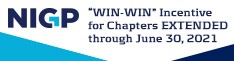